Slide perkuliahan
SISTEM OPERASI
Process Scheduling
Sumber : 
- Modern Operating System, Tanenbaum
 Operating System, Internal and Design Principles, William Stallings
Ken Kinanti Purnamasari
SCHEDULING
Process Scheduling / Penjadwalan Proses 

menentukan proses mana yang akan dieksekusi selanjutnya.
SCHEDULING
Kriteria Penjadwalan :
 Efisiensi    memanfaatkan CPU secara optimal
 Adil (Fairness)    menjamin tiap proses dilayani dengan adil
 Jumlah proses (Throughput)    memaksimalkan jumlah proses yang dieksekusi dalam suatu waktu
 Waktu proses (Turn Around Time)    meminimalkan waktu tunggu proses, waktu eksekusi, dan waktu mengerjakan I/O.
 Waktu Tunggu (Waiting Time)    meminimalkan jeda antara waktu datang proses dan waktu dieksekusinya.
SCHEDULING
Berdasarkan waktu eksekusi, dibagi 2 :

 Preemptive  ada batas waktu
 Non-preemptive  tidak ada batas waktu
SCHEDULING
Berdasarkan karakteristik sistem, dibagi 3 :

 Batch   kumpulan pekerjaan – eksekusi lama
 Interactive   interaksi dengan user – eksekusi cepat
 Real-time  misal: multimedia – eksekusi sangat cepat
B A T C H
BATCH
Algoritma :
 FCFS / FIFO  (First Come, First Serve)
 SJF   (Shortest Job First)
FCFS (First Come First Serve)
Urutan eksekusi sesuai WAKTU KEDATANGAN.
(Non-preemptive)
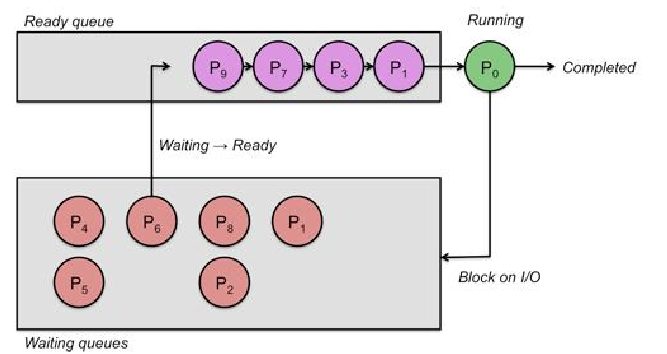 FCFS (First Come First Serve)
Keuntungan :
 Sederhana

Kelemahan :
 Tidak cocok untuk kondisi interaktif
 Proses yang waktu eksekusinya lama, mempengaruhi antrian selanjutnya
FCFS (First Come First Serve)
0
5
8
16
22
Waktu Tunggu : P0 = 0, P1 = 5 - 1 = 4 , P2 = 8 – 2 = 6, P3 = 16 – 3 = 13
Rata2 (AWT)    : ( 0 + 4 + 6 + 13 ) / 4 = 23 / 4 = 5.075
FCFS (First Come First Serve)
Waktu Tunggu :
Rata2 (AWT)    :
FCFS (First Come First Serve)
Waktu Tunggu :
Rata2 (AWT)    :
SJF (Shortest Job First)
Urutan eksekusi sesuai WAKTU KEDATANGAN dan LAMA EKSEKUSI setiap proses.
(Non-preemptive)

Keuntungan :
 Waktu eksekusi efisien

Kelemahan :
 Sulit diterapkan 
  (umumnya, lama eksekusi tidak diketahui di awal)
SJF (Shortest Job First)
0
5
8
14
22
Waktu Tunggu : P0 = 0, P1 = 5 - 1 = 4 , P3 = 8 – 3 = 5, P4 = 14 – 2 = 12
Rata2 (AWT)    : ( 0 + 4 + 5 + 12 ) / 4 = 21 / 4 = 5.025
SJF (Shortest Job First)
Waktu Tunggu :
Rata2 (AWT)    :
I N T E R A C T I V E
INTERACTIVE
Algoritma :
 Round Robin 
 Priority
 Multiple Queues
- Shortest Process Next
 Guaranteed Scheduling
 Lottery Scheduling
 Fair-share Scheduling
Round Robin
Proses yang melebihi batas, akan ditunda (harus antri lagi).
(Preemptive)
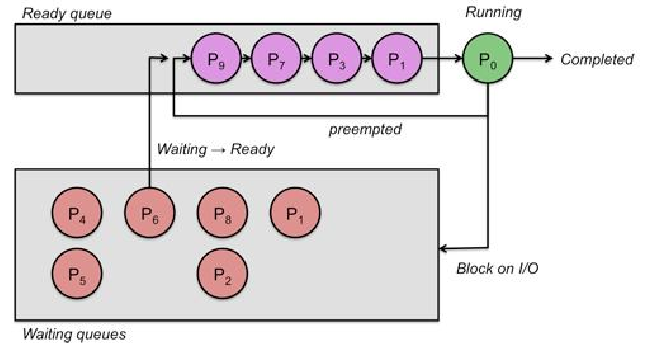 Round Robin
0
P0
1
P0
P1
2
P1
P2
P0
3
P1
P2
P0
P3
q = 2 ms
4
P2
P0
P3
P1
0
2
4
6
8
10
11
13
14
16
18
20
22
p0 = 3
p2 = 4
p3 = 2
p2 = 2
p3 = 0
p2 = 0
p1 = 1
p2 = 6
p0 = 1
p3 = 4
p1 = 0
p0 = 0
Round Robin
Waktu Tunggu :

P0 	= (6-2) + (13-8) = 4 + 5 = 9
P1 	= (2-1) + (10-4) = 1 + 6 = 7
P2 	= (4-2) + (11-6) + (16-13) + (20-18) 
	= 2 + 5 + 3 + 2 = 12
P3 	= (8-3) + (14-10) + (18-16) = 5 + 4 + 2 = 11

Rata – rata Waktu Tunggu: 

(9 + 7 + 12 + 11) / 4 = 39 / 4 = 9.75
Round Robin
Waktu Tunggu :
Rata2 (AWT)    :
Priority
Urutan proses berdasarkan NILAI PRIORITAS.
(Non-preemptive)
Priority
0
11
14
22
5
WT 	:  P0 = 0, P1 = 11 - 1 = 10 , P2 = 14 – 2 = 12, P3 = 5 – 3 = 2
AWT  	: ( 0 + 10 + 12 + 2 ) / 4 = 24 / 4 = 6
Priority
Waktu Tunggu :
Rata2 (AWT)    :
Multiple-Queue
Menggabungkan beberapa metode penjadwalan.
(Preemptive)
Prioritas Tinggi
System Processes
Interactive Processes
Interactive Edit Processes
Batch Processes
Prioritas Rendah
User Processes
Multiple-Queue
PRIORITY SCHEDULING
ROUND ROBIN SCHEDULING
Prioritas Tinggi
CPU
Prioritas Rendah
R E A L  -  T I M E
REAL-TIME
Having the right answer but having it too late, is often just as bad as not having it at all.


Berdasarkan jenis kemunculan proses, dibagi 2 :

 Periodic  waktu kemunculan teratur 
	        (mengikuti interval tertentu)

 Aperiodic  waktu kemunculan tidak dapat diprediksi
T H R E A D
S C H E D U L I N G
THREAD Scheduling
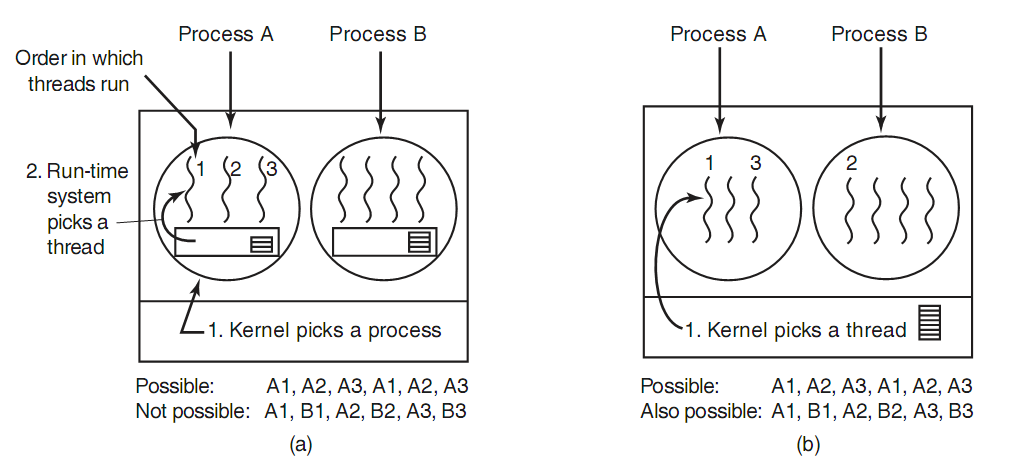 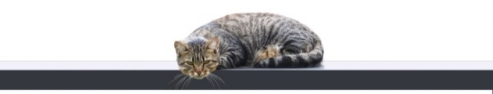 Ada Pertanyaan???
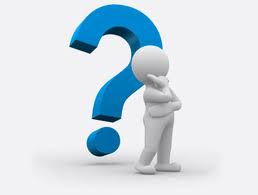 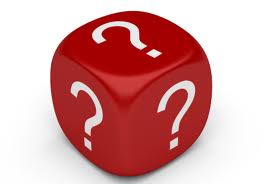 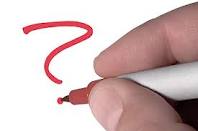 REFERENSI
MOS 4th, Andrew S. Tanenbaum & Herbert BOS
Operating System Scheduling Algorithms (www.tutorialspoint.com/operating_system)
Process Scheduling (https://www.cs.rutgers.edu/~pxk/416/notes/07-scheduling.html )